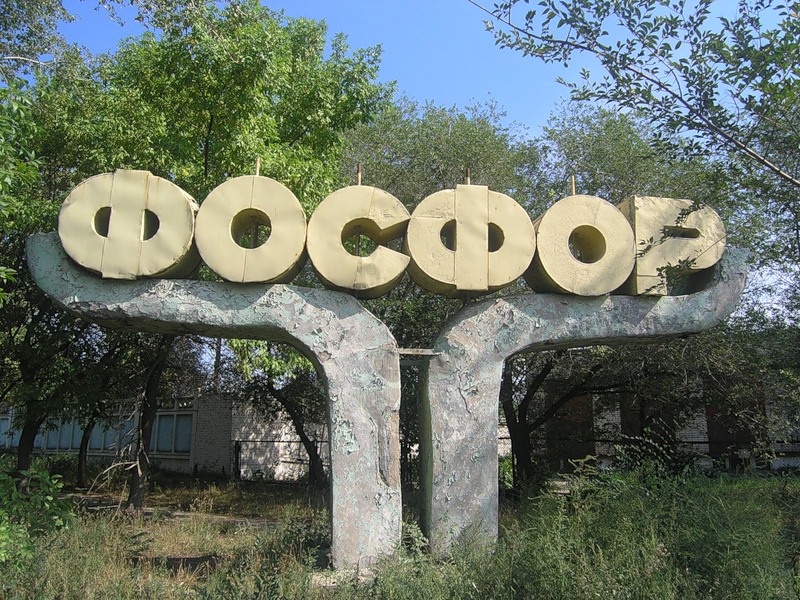 Памятник пятнадцатому элементу
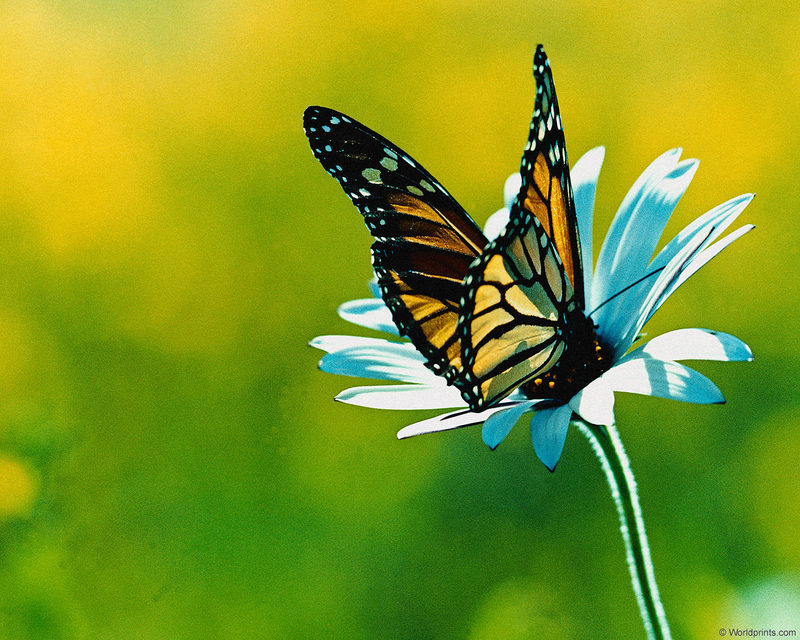 Соединения  фосфора - обязательная составляющая  всех растительных  и животных организмов
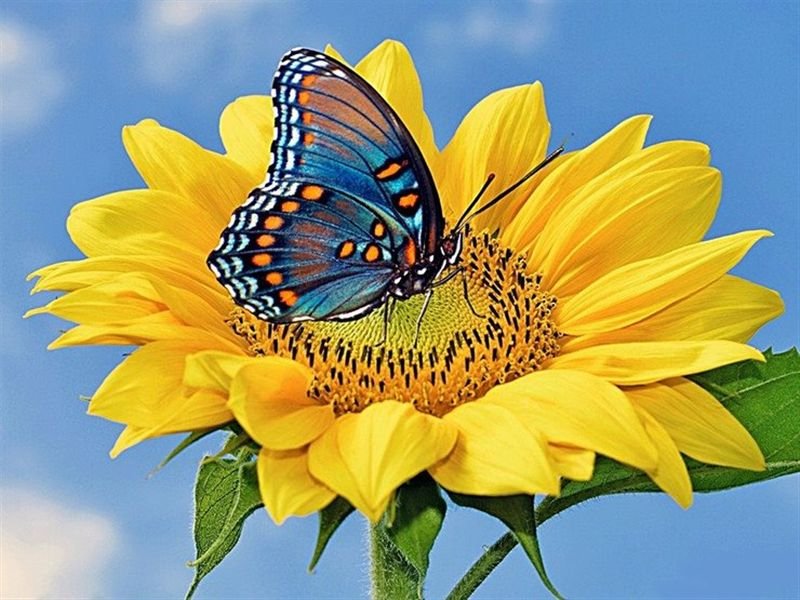 Соединения  фосфора - обязательная составляющая  всех растительных  и животных организмов
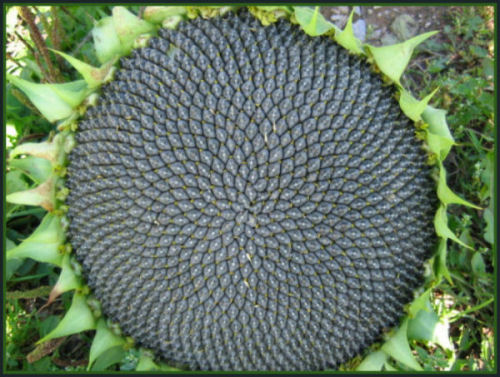 В растениях фосфор сосредоточен в семенах и плодах
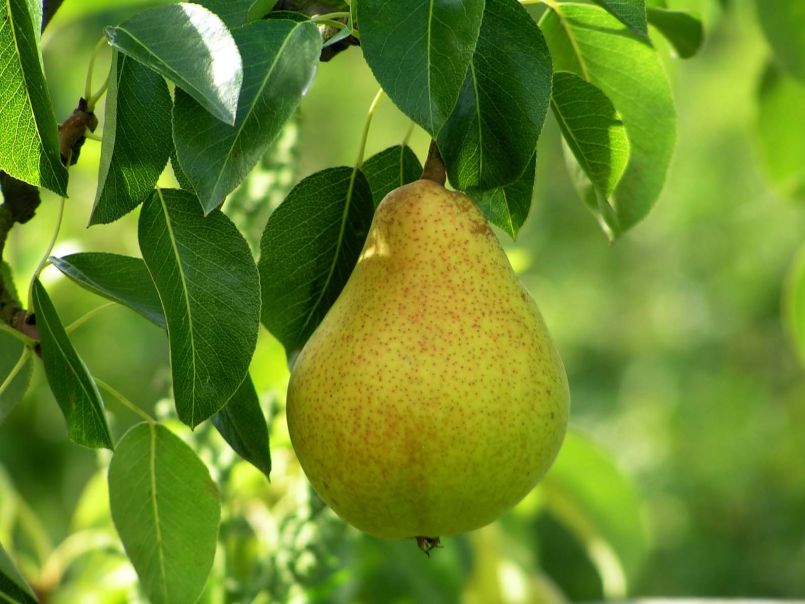 Богаты фосфором груши
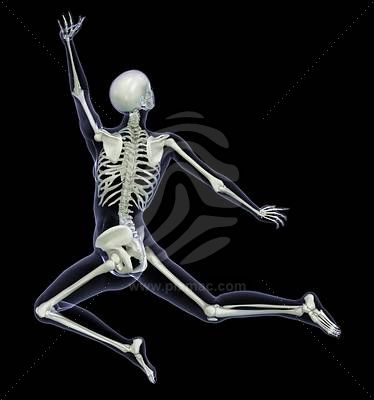 В организме человека  фосфор сосредоточен в скелете
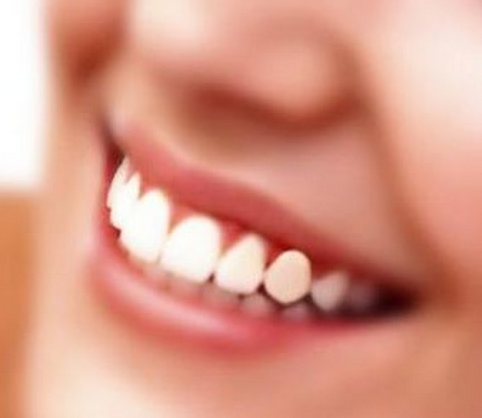 В зубной ткани
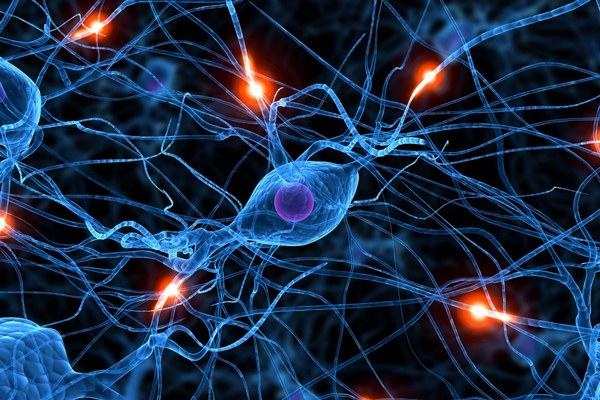 В нервных тканях
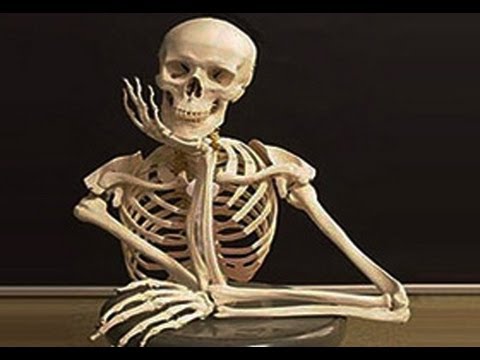 Твердость скелету придает фосфат кальция
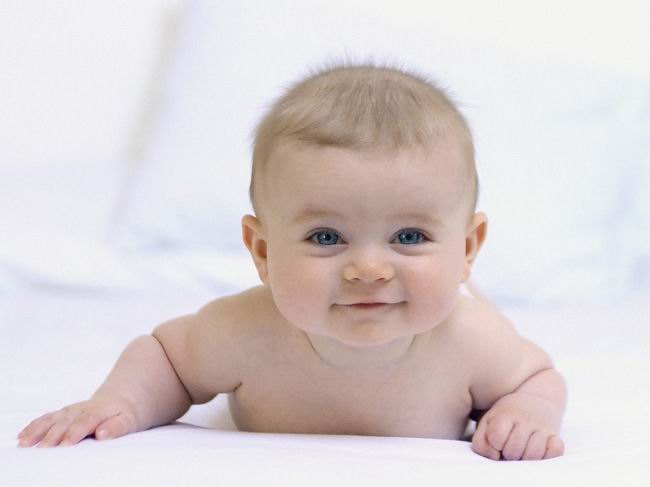 Ребенку для построения скелета фосфор необходим также, как кальций
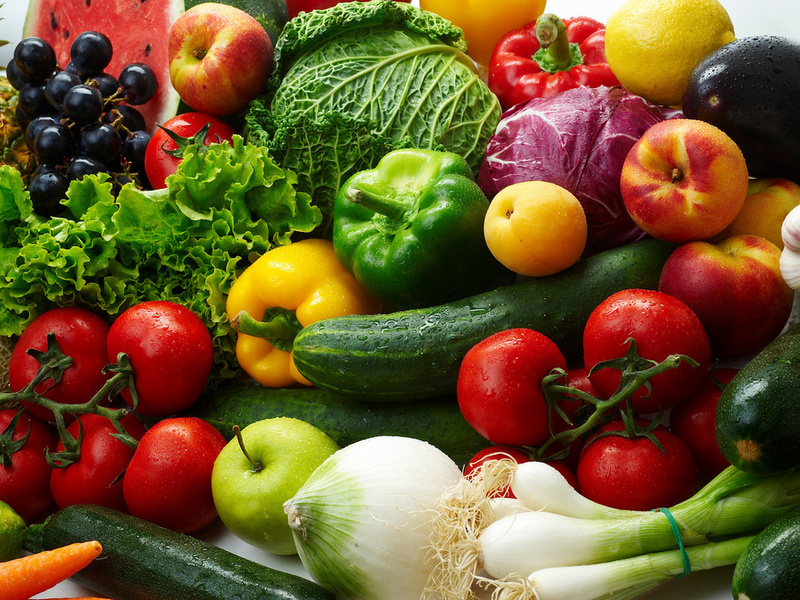 Фосфором богаты
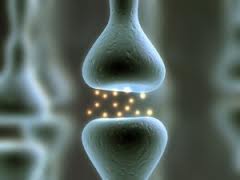 Поступивший с пищей фосфор попадает в кости уже через 4-6 часов
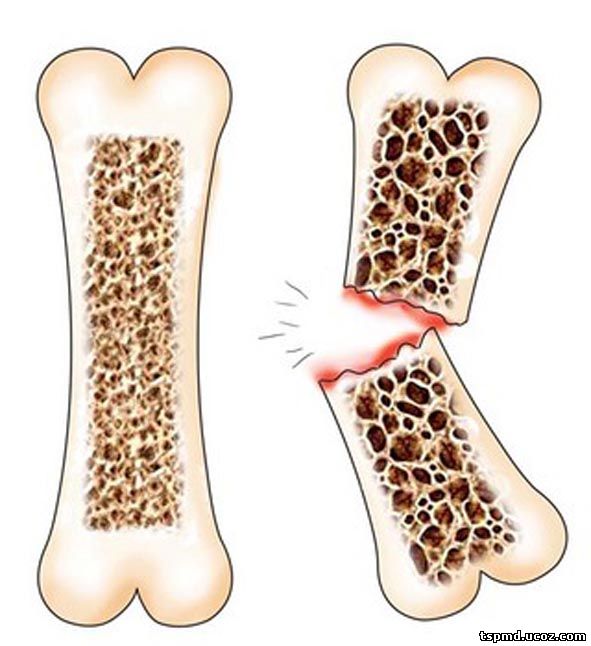 Это результат недостатка фосфора в организме
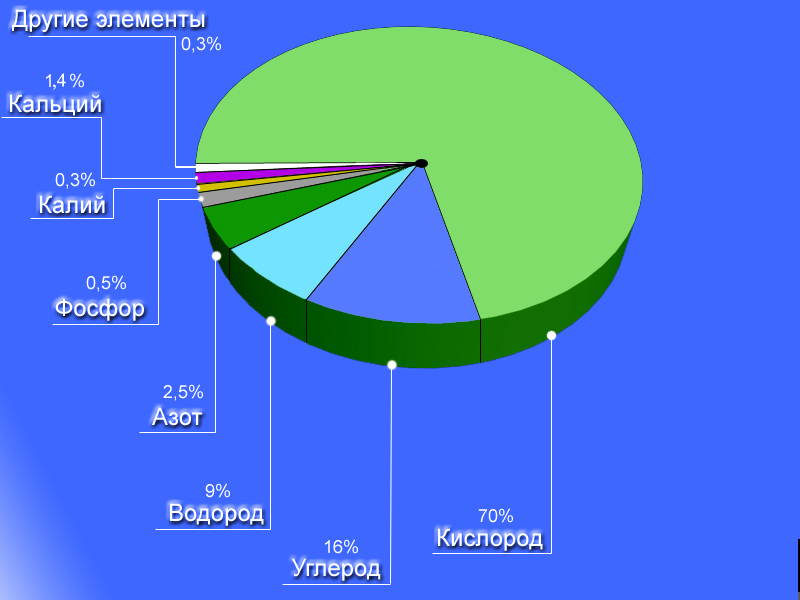 В среднем тело человека содержит 1,6 кг фосфора
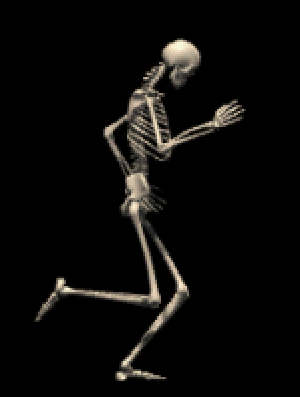 Из них - 1,4 кг- в костях
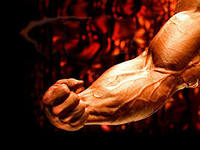 130 г - в мышцах
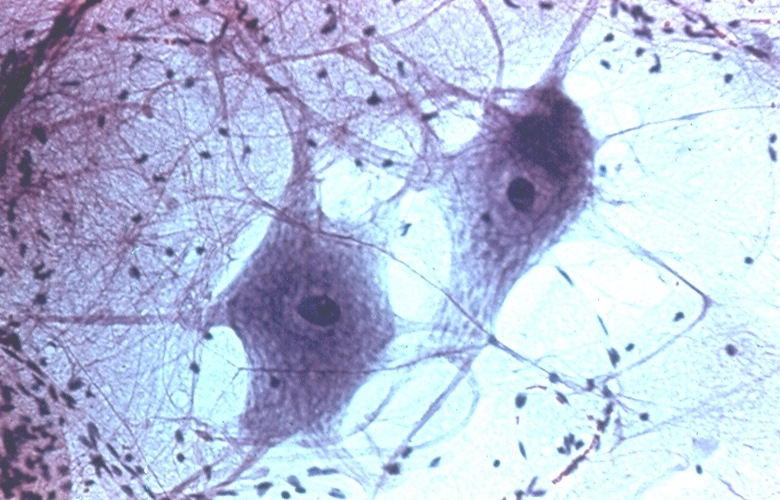 12 г- в нервных тканях
В  т. ч. – в мозге
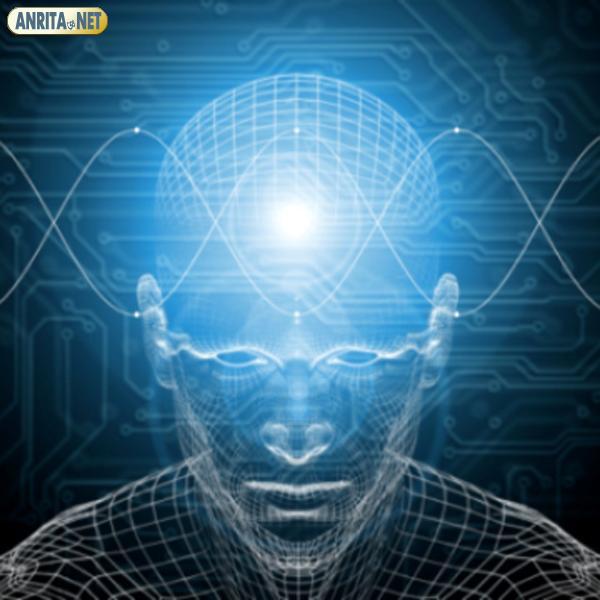 Академик Ферсман назвал фосфор элементом жизни и мысли
Работа мозга, сокращение мышц связаны с химическими превращениями  соединений фосфора
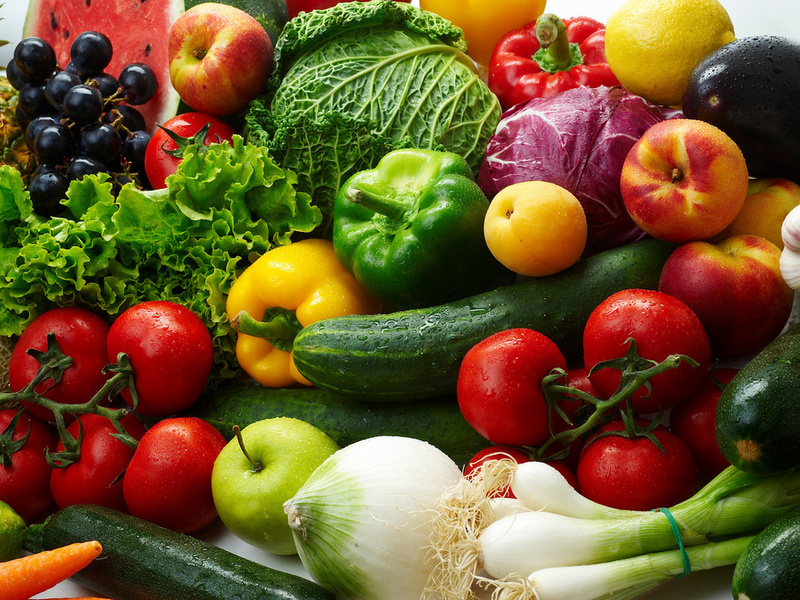 Источником фосфора для человека является растительная пища